Knowledge Acquisition and Modelling
Expert Systems, Rule Based Systems
Reference - Negnevitsky, Artificial Intelligence: A guide to intelligent systems, 2nd Edition, Addison Wesley
Knowledge
Knowledge is a theoretical or practical understanding of a particular domain
Knowledge is the sum of what is currently know
Those who possess knowledge are termed experts
Knowledge Based Systems require a large volume of (real world) domain knowledge to achieve anything useful
Humans almost always use knowledge resources – internal and external – experience, training, …..to solve the problems
Reference - Negnevitsky, Artificial Intelligence: A guide to intelligent systems, 2nd Edition, Addison Wesley
[Speaker Notes: Contrary to the beliefs of early workers in AI, experience has shown that Intelligent Systems cannot achieve anything useful unless they contain a large amount of real-world - probably domain-specific - knowledge. 
Humans almost always tackle difficult real-world problems by using their resources of knowledge - "experience", "training" etc.]
Intelligent behaviour
Learn from experience
Apply knowledge acquired from experience
Handle complex situations
Solve problems when important information is missing
Determine what is important
React quickly and correctly to a new situation
Understand visual images
Process and manipulate symbols
Be creative and imaginative
Use heuristics
Reference - Negnevitsky, Artificial Intelligence: A guide to intelligent systems, 2nd Edition, Addison Wesley
Knowledge Representation
How knowledge can be represented inside a computer, in such a way that an (AI?) program can manipulate it
Knowledge Representation Formalism
Production rules
Formal logic, and languages based on it (e.g. PROLOG)
Structured objects:
Semantic nets (or networks)
Frames, and object-orientated programming, which was derived from frames
Case Based Reasoning
Other similar objects, such as Scripts
Biologically Inspired approaches
Neural Networks
Genetic Algorithms
Evolutionary Computing
Hybrid Approaches
Reference - Negnevitsky, Artificial Intelligence: A guide to intelligent systems, 2nd Edition, Addison Wesley
Types of Knowledge
Procedural knowledge
“how to” 
Knowledge about how to perform some task
Declarative knowledge
“what is “
Reference - Negnevitsky, Artificial Intelligence: A guide to intelligent systems, 2nd Edition, Addison Wesley
Reasoning
Rule-based reasoning
One can often represent the expertise that someone uses to do an expert task as rules. 
A rule means a structure which has 
an if component and 
a then component.
The statement, or set of statements, after the word if represents some pattern which you may observe. 
The statement, or set of statements, after the word then represents some conclusion that you can draw, or some action that you should take.
IF some condition(s) exists THEN perform some action(s)
IF-THEN
Test-Action
Reference - Negnevitsky, Artificial Intelligence: A guide to intelligent systems, 2nd Edition, Addison Wesley
[Speaker Notes: Production rules or just rules
Set of such rules = production system
Test-action if left side holds true produce the right side]
Rule-based reasoning: rules
Series of cycles. 
Each cycle
attempts to pick an appropriate rule from its collection of rules, depending on the present circumstances, and to use it.
Using a rule produces new information
Therefore it's possible for each new cycle to take the reasoning process further than previous cycles 
Similar to following a chain of ideas in order to come to a conclusion.
Reference - Negnevitsky, Artificial Intelligence: A guide to intelligent systems, 2nd Edition, Addison Wesley
Terminology
A rule as described above is often referred to as a production rule. 
A set of production rules, together with software that can reason with them, is known as a production system.
Rule Part 1
Antecedent/Premise/Condition
IF part
Test part
Rule Part 2
Consequent/Conclusion/Action
THEN part
Action part
IF <antecedent> THEN <consequent>
A rule fires when its condition part is satisfied and its action part is executed
Reference - Negnevitsky, Artificial Intelligence: A guide to intelligent systems, 2nd Edition, Addison Wesley
Production System Model
Newell and Simon 1972
Humans solve problems by applying their knowledge (expressed as production rules) to a given problem represented by problem-specific information
Production rules are stored in the long-term memory and the problem-specific information or facts in the short-term memory
Reference - Negnevitsky, Artificial Intelligence: A guide to intelligent systems, 2nd Edition, Addison Wesley
Newell and Simon’s Human Problem Solving
Problem space 
A person’s internal (mental) representation of a problem, and the place where problem-solving activity takes place. 
Model known as performance model
Represents the problem solving behavior of one person who is performing a specific task, but are not adequate for system development since they are constrained to a single performer on a single task. 
Seen as consisting of knowledge states, and problem solving proceeds by a selective search within the problem space, according to Newell and Simon using rules of thumb (heuristics) to guide the search.
[Speaker Notes: Introduced the concepts of problem space and task environment. 
The reason for this distinction is that individual behavior influences problem solving; this influence is greater the less structured the task is. 
Where behavioral aspects of problem solving are closely related to the decision maker and not to the task environment, we have to look inside the person’s mind to explain this behavior.]
Newell and Simon’s Human Problem Solving
Task environment 
The physical and social environment in which problem solving takes place. 
Situations which do not influence individual behavior can be studied by only analyzing the task environment. 
Model known as the task model
[Speaker Notes: Introduced the concepts of problem space and task environment. 
The reason for this distinction is that individual behavior influences problem solving; this influence is greater the less structured the task is. 
Where behavioral aspects of problem solving are closely related to the decision maker and not to the task environment, we have to look inside the person’s mind to explain this behavior.]
Terminology
Rule can have multiple antecedents
Conjunction AND
Disjunction OR
Or a combination of both
Consequent can have multiple clauses
IF <antecedent> THEN <consequent1>
			     <consequent2>

                         <consequentn>
Reference - Negnevitsky, Artificial Intelligence: A guide to intelligent systems, 2nd Edition, Addison Wesley
[Speaker Notes: Use keywords to have multiple antecedents
Good habit to avoid mixing conjunction and disjunction in one rule 
Ask class why ? 

Crossing the road – lets work out a set of rules for that]
Terminology
Antecedent of a rule incorporates: 
an object (linguistic object)
and its value
linked by an operator
identifies the object and assigns the value.
is, are, is not, are not are used to assign a symbolic value to a linguistic object
can also use mathematical operators >, <, = etc
Reference - Negnevitsky, Artificial Intelligence: A guide to intelligent systems, 2nd Edition, Addison Wesley
Terminology
Consequent of a rule 
combines an object and a value connected by an operator
operator assigns the value to the linguistic object
numerical objects and even simple arithmetical expression can also be used in a rule consequent
Reference - Negnevitsky, Artificial Intelligence: A guide to intelligent systems, 2nd Edition, Addison Wesley
Rules Represent
Strategy
If the car is dead
Then the action is check the fuel tank 
step 1 is complete
If step1 is complete 
And the fuel tank is empty
Then check the battery 
	step 2 is complete
Heuristic (rule of thumb)
If the spill is liquid
And the spill ph is < 0
And the spill smell is vinegar 
Then the spill material is acetic acid
Relation:
IF fuel tank is empty then car is dead
Recommendation:
If the season is autumn 
And the sky is cloudy
And the forecast is drizzle
Then the advice is take an umbrella
Directive
If the car is dead
And the fuel tank is empty
Then the action is refuel the car
Reference - Negnevitsky, Artificial Intelligence: A guide to intelligent systems, 2nd Edition, Addison Wesley
Terminology
In a production system, the rules are stored together, in an area called the rulebase
Reference - Negnevitsky, Artificial Intelligence: A guide to intelligent systems, 2nd Edition, Addison Wesley
Conditional branching
Is a production rule the same as a conditional branching statement?

A production rule looks similar to the 
if (statement to be evaluated) then (action) pattern which is a familiar feature of all conventional programming languages.
Reference - Negnevitsky, Artificial Intelligence: A guide to intelligent systems, 2nd Edition, Addison Wesley
Conditional branching
e.g. The following fragment from a C program:
{	int magic;
	int guess;
	magic = rand( );
	printf(“guess the magic number: ”);
	scanf(“%d”, &guess);
	if (guess == magic)  printf(“** Right **”);
	else  {
   		printf(“Wrong, ”);
   		if (guess > magic) printf(“too high”);
   		else printf(“too low”);
	}
}
Reference - Negnevitsky, Artificial Intelligence: A guide to intelligent systems, 2nd Edition, Addison Wesley
Conditional branching vs. production rules
In a conventional program, 
The if...then... structure is an integral part of the code, and represents a point where the execution can branch in one of two (or more) directions.
The paths available are pre-defined 
In a production system
The if...then... rules are gathered together in a rule base
The controlling part of the system (inference engine) has mechanism for a rule from this knowledge (rule) base which is appropriate to the current circumstances, and then using it.
Reference - Negnevitsky, Artificial Intelligence: A guide to intelligent systems, 2nd Edition, Addison Wesley
Reasoning with production rules
Architecture of a typical production system:
observed data
working memory
select
modify
rule memory
interpreter
fire
output
Reference - Negnevitsky, Artificial Intelligence: A guide to intelligent systems, 2nd Edition, Addison Wesley
Reasoning with production rules
Architecture of a typical production system:
New information
select
working memory
modify
rule memory
interpreter
fire
output
Reference - Negnevitsky, Artificial Intelligence: A guide to intelligent systems, 2nd Edition, Addison Wesley
Reasoning with production rules
Architecture of a typical production system:
New information
working memory
select
modify
Interpreter
executes
actions
rule memory
output
fire
Reference - Negnevitsky, Artificial Intelligence: A guide to intelligent systems, 2nd Edition, Addison Wesley
Reasoning with production rules
Architecture of a typical production system:
New information
working memory
select
modify
Interpreter
executes
actions
rule memory
output
fire
Reference - Negnevitsky, Artificial Intelligence: A guide to intelligent systems, 2nd Edition, Addison Wesley
Architecture of a typical production system
Has a working memory.
Holds items of data. 
Their presence, or their absence, causes the interpreter to trigger certain rules.
 e.g. working memory contains [john, age, 29] & [john, employment, none]
 The system decides: 
Does this match any rules in the rulebase? 
If so, choose the rule.
Reference - Negnevitsky, Artificial Intelligence: A guide to intelligent systems, 2nd Edition, Addison Wesley
Architecture of a typical production system
Behaviour of the interpreter:
The system is started by putting a suitable data item into working memory.
Recognise-act cycle: 
When data in the working memory matches the conditions of one of the rules in the system 
The rule fires (i.e.is brought into action).
Which may change the working memory which changes the recognise-act cycle
Reference - Negnevitsky, Artificial Intelligence: A guide to intelligent systems, 2nd Edition, Addison Wesley
Rule-Based System for Tic-Tac-Toe
What rules do we need ?
Rules may have tests that are satisfied at the same time – need some mechanism for selecting right rule
Reference - Negnevitsky, Artificial Intelligence: A guide to intelligent systems, 2nd Edition, Addison Wesley
Advantages at first glance
Principle advantage is notational convenience 
it’s easy to express suitable pieces of knowledge in this way.
Rules are very easy to understand, and for someone (who is expert in the specific subject the system is concerned with) to criticise and improve.
It's straightforward to implement a production system interpreter. 
Rete Matching Algorithm
Expert Systems Shells
Reference - Negnevitsky, Artificial Intelligence: A guide to intelligent systems, 2nd Edition, Addison Wesley
Advantages/Disadvantages of production systems ... at first glance
Principle disadvantage is their restricted power of expression 
many useful pieces of knowledge don’t fit this pattern.
Seems to be a purely declarative form of knowledge representation. 
Gather pieces of knowledge about a particular subject, and put them into a rulebase. 
Don’t bother about when or how or in which sequence the rules are used; 
Delegate that to the inference engine/interpreter used 
Expanding the knowledge simply requires addition of facts or rules
Reference - Negnevitsky, Artificial Intelligence: A guide to intelligent systems, 2nd Edition, Addison Wesley
More terminology
A rule is activated or triggered if its antecedent is TRUE
A rule is fired  if its consequent occurs
If a rule does not fire it is consider to fail	
due to its antecedent being FALSE or because it wasn’t selected to fire.
Applying the rule will probably modify the contents of working memory. 
Then the system continues with the recognise-act cycle.
 The system stops when 
 the rules stop firing, or
 a rule fires which specifically tells the system to halt.
Reference - Negnevitsky, Artificial Intelligence: A guide to intelligent systems, 2nd Edition, Addison Wesley
Operation of a production system
The recognise-act cycle (forward-chaining):
Conflict Resolution
If more than one rule matches working memory contents a strategy is required to decide which rule to fire
Strategies:
Refractoriness: don't allow a rule to fire twice on same data.
Recency: take the data which arrived in working memory most recently, and find a rule that uses this data.
Specificity: use the most specific rule (the one with the most conditions attached).
Priority: 
Give each rule a priority number. If a choice has to be made, choose the rule with the highest number.
If a choice has to be made, choose the rule that comes first in the rule base
Reference - Negnevitsky, Artificial Intelligence: A guide to intelligent systems, 2nd Edition, Addison Wesley
Are Rules Just Declarative?
Rule Interaction and Order Matter. 
Must go beyond the declarative meaning of the rules and consider when (under which circumstances) they will fire.
Cannot properly understand a rule simply by reading it in isolation; 
Must consider the related rules, the meta-rules, and the conflict resolution strategy as well.
Attempting to expand a production system by simply adding more rules at the end is dangerous. 
Unexpected rule interactions are liable to happen. 
The need to consider all these possible rule interactions makes large rule-based systems unwieldy and hard to update.
Reference - Negnevitsky, Artificial Intelligence: A guide to intelligent systems, 2nd Edition, Addison Wesley
[Speaker Notes: Although non-computer-specialists find it easy to grasp the meaning of individual rules, they don't find it easy to grasp these issues concerned with interactions.]
Rule Based System
Conventional System
Program = algorithm  + data
Rule Based Expert System
Program = knowledge base + inference engine + data
Reference - Negnevitsky, Artificial Intelligence: A guide to intelligent systems, 2nd Edition, Addison Wesley
Inference Techniques
Inference Engine
Compares rules in knowledge base with facts in database (recognise-act cycle)
When condition part matches a fact rule is fired and action is executed
Action can change database by adding new fact
Inference chains
Indicates how expert system applies rules to reach conclusion
Reference - Negnevitsky, Artificial Intelligence: A guide to intelligent systems, 2nd Edition, Addison Wesley
[Speaker Notes: So we know how rule-based systems work : domain knowledge is represented by set of if-then rules in the knowledge base, data is represented by a set of facts about the current situation.
Inference engine compares each rule stored against the facts in the database. When the IF part matches the facts then the action is fired. The fired rule can change the facts by adding a new fact. 

The inference engine is in control of deciding which rules to fire. There has to be a strategy for choosing the rule to fire. 
Inference engine must decide when the rules have to be fired. Two principal ways – forward and backward chaining]
Forward & backward chaining
If corn is grown on poor soil, then it will get blackfly.
If soil hasn't enough nitrogen, then it is poor soil.  
Forward chaining: 
This soil is low in nitrogen; therefore this is poor soil; therefore corn grown on it will get blackfly.
Backward chaining: 
This corn has blackfly; therefore it must have been grown on poor soil; therefore the soil must be low in nitrogen.
Reference - Negnevitsky, Artificial Intelligence: A guide to intelligent systems, 2nd Edition, Addison Wesley
Forward chaining
Reasoning
There's something wrong with this corn. 
So test the soil. 
It turns out to be low in nitrogen. 
If that’s the case, corn grown on it will get blackfly. 
Therefore the problem is blackfly caused by low nitrogen.
Reference - Negnevitsky, Artificial Intelligence: A guide to intelligent systems, 2nd Edition, Addison Wesley
Backward chaining
Reasoning 
There's something wrong with this corn. 
Perhaps it has blackfly; 
if so, it must have been grown on poor soil; 
if so, the soil must be low in nitrogen. 
So test for low nitrogen content in soil, and then we'll know whether the problem was blackfly.
Reference - Negnevitsky, Artificial Intelligence: A guide to intelligent systems, 2nd Edition, Addison Wesley
Forward Chaining
Data-Driven reasoning
Starts from known data and proceeds forward with that data
Only top-most rule is fired each time
Rule adds new fact to database when fired
Rule can only be executed once
Cycle stops when no further rule can be fired
Reference - Negnevitsky, Artificial Intelligence: A guide to intelligent systems, 2nd Edition, Addison Wesley
[Speaker Notes: Reasoning in which the focus of attention starts is with known data 
In humans e.g. I am indoors and hear rain starting to fall therefore I might think that I need to bring washing in from line

Inference engine works in cycles
In each cycle facts in working memory are updated from information input or deduced in the last cycle
Rules are examined and all rules whose antecedents are satisfied are triggered

The collection of triggered rules is called]
Forward Chaining Example
Rule 1 : IF Y AND D THEN Z
Rule 2 : IF X AND B AND E THEN Y
Rule 3 : IF A THEN X
Rule 4 : IF C THEN L
Rule 5 : IF L AND M THEN N
Database initially includes facts A, B, C, D, E
Reference - Negnevitsky, Artificial Intelligence: A guide to intelligent systems, 2nd Edition, Addison Wesley
[Speaker Notes: Cycle 1 : Only rules that are triggered are Rule 3 and Rule 4
Rule 1 is fired as topmost rule
So Fact X is added to database
Rule 4 is then fired so fact L is added to the database

Cycle 2 : Rule 2 is triggered 
And Y is added to the database

Cycle 3 : Rule 1 is fired
z in the database

The cycle then stops because rule 5 does not match all the facts in the database]
Backward Chaining
Goal-Driven reasoning
System has a goal, inference engine attempts to find evidence to prove it
Search knowledge base for rules that might lead to goal
Have goal in their action parts
If condition of such rule matches fact in database then rule is fired and goal is proved
Reference - Negnevitsky, Artificial Intelligence: A guide to intelligent systems, 2nd Edition, Addison Wesley
[Speaker Notes: Rarely have a case where there is a rule that completely satisfies the entire goal so what does the inference engine do

One needs to know which possible conclusions of the system one wishes to test for. Suppose, for example, in a medical diagnosis expert system, that one wished to know if the data on the patient supported the conclusion that the patient had some particular disease, D.]
Backward Chaining
How does it work ?
In cycles
Stack rule
Set up sub-goal to prove condition
Search for rules to prove sub-goal
Continue process of stacking until no rules found that can prove sub-goal
Most efficient when want to infer one particular fact
User may be asked to input additional facts
Reference - Negnevitsky, Artificial Intelligence: A guide to intelligent systems, 2nd Edition, Addison Wesley
[Speaker Notes: Rarely case that a rule will lead to goal totally
Backward chaining is a means of utilizing a set of condition-action rules. In backward chaining, we work back from possible conclusions of the system to the evidence, using the rules backwards. Thus backward chaining behaves in a goal-driven manner.

Suppose, for example, in a medical diagnosis expert system, that one wished to know if the data on the patient supported the conclusion that the patient had some particular disease, D. 

 In backward-chaining, the goal (initially) is to find evidence for disease D. To achieve this, one would search for all rules whose action-part included a conclusion that the patient had disease D. One would then take each such rule and examine, in turn, the condition part of the rule. To support the disease D hypothesis, one has to show that these conditions are true. Thus these conditions now become the goals of the backward-chaining production system. If the conditions are not supported directly by the contents of working memory, we need to find rules whose action-parts include these conditions as their conclusions. And so on, until either we have established a chain of reasoning demonstrating that the patient has disease D, or until we can find no more rules whose action-parts include conditions that are now among our list of goals.

Our example : initial database A, B, C, D, E
Our goal is to establish Z

Cycle 1: attempt to infer Z. Search for a rule  finds Rule 1
So Y and D must be established
Stacks Rule 1

Pass 2: Sets up subgoal Y, checks database its not there so search for rule that has Y as its consequent
Finds and stacks Rule 2: x and b and e -> y

Pass3 : sets up subgoal x, checks db not there so search for rule with x as consequent
Finds and stacks rule 3 a -> X

Pass 4 finds a in database so rule 3 is now fired 

Pass 5 returns to subgoal Y and again tries to execute rule 2 x and b and e -> y 
Can now be fired 

Pass 6 returns to subgoal z and finds can now fire rule 1 

Difference doesn’t have to fie rule 4]
Backward Chaining Example
Start with this knowledge base. 
A simple set of rules to infer which resort a skier should go to
given his purpose (to have fun or to practise serious skiing), 
the number of lessons he's had so far
and the number of press-ups he can do without collapsing. 
Scenario: this knowledge base is built into an expert system. A client comes along for a consultation.
Reference - Negnevitsky, Artificial Intelligence: A guide to intelligent systems, 2nd Edition, Addison Wesley
Rules
Rating = beginner if Lessons < 30.
Rating = beginner if Lessons >= 30 and Fitness = poor. 
Rating = advanced if Lessons >= 30 and Fitness = good. 
Fitness = poor if Pressups < 10. 
Fitness = good if Pressups >= 10.
Resort = st sartre if Rating = beginner and Purpose = fun. 
Resort = schloss heidegger if Rating = beginner and Purpose = serious. 
Resort = chateau derrida if Rating = advanced and Purpose = serious. 
Resort = wittgenstein gladbach if Rating = advanced and Purpose = fun.
Reference - Negnevitsky, Artificial Intelligence: A guide to intelligent systems, 2nd Edition, Addison Wesley
Processing
Most expert systems distinguish between *observable* or *askable * data which the client can supply, 
and *computable* data which the system calculates using the rules. 
Let's suppose that Pressups, Fitness, Purpose are askable. 
A real expert system language would make you specify that with the rules. 
Suppose also that the goal is to find a value for Resort.
Reference - Negnevitsky, Artificial Intelligence: A guide to intelligent systems, 2nd Edition, Addison Wesley
Goal
So: goal is to find Resort. 
Do we know it already? No. 
So start by locating all rules which can tell you about Resort, i.e. which have it in their conclusions. 
These are rules 1, 2, 3, and 4.
Reference - Negnevitsky, Artificial Intelligence: A guide to intelligent systems, 2nd Edition, Addison Wesley
Processing
Now, we have to investigate one or more of these rules. 
There are many possible orders: serially from top to bottom; serially from bottom to top; in parallel; etc. 
For simplicity, assume serial top to bottom. So we start with rule 1.
Reference - Negnevitsky, Artificial Intelligence: A guide to intelligent systems, 2nd Edition, Addison Wesley
Processing
Test its conditions next. 
Do we know a value for Rating? 
No. 
Is Rating askable? 
No. 
So we have to calculate it from another rule; we can't ask the client for it.
Reference - Negnevitsky, Artificial Intelligence: A guide to intelligent systems, 2nd Edition, Addison Wesley
Processing
So we now set a *subgoal* of calculating Rating. 
Locate all rules which have it in their conclusions. 
These are 5, 6, 7. 
Start with rule 5. Test its conditions next.
Do we have a value for Lessons? No. 
Is Lessons askable? Yes. 
So we ask the client for it. 
He types in 178. We store this in working memory.
Now, is Lessons less than 30? No. 
So the condition fails. 
Rule 5 can't tell us anything, so we go on to rule 6. 
Test its conditions next. 
Do we have a value for Lessons? Yes, we do now. 
Is Lessons 30 or more? Yes. So the first part of the condition succeeds. 
Go on to Fitness. Do we have a value for Fitness? No. Is it askable? 
No. So we have to calculate it.
Reference - Negnevitsky, Artificial Intelligence: A guide to intelligent systems, 2nd Edition, Addison Wesley
Processing
So we now set another subgoal of calculating Fitness. 
Locate all rules which have it in their conclusions. 
These are 8 and 9. 
Start with 8. Test its conditions. 
Have we a value for Pressups? No. Is it askable? Yes. Ask the client. 
He types 15. Store it in working memory. 
The condition fails, so abandon rule 8 and go on to 9. 
That condition succeeds, so we conclude Fitness = good. Store that in working memory
Reference - Negnevitsky, Artificial Intelligence: A guide to intelligent systems, 2nd Edition, Addison Wesley
Processing
Now we've finished with the latest subgoal, so we return up a level, to rule 6. 
Its condition fails. 
So we go on to rule 7. Its condition succeeds. 
So we have now achieved the subgoal of calculating Rating. 
We can back up another level, to rule 1. Its conditions fail. 
Go on to rule 2, which also fails. 
Go on to rule 3. The first part of its condition succeeds; what about the second? 
Do we know Purpose? No. 
Is it askable? Yes. Ask the client. He types fun. So the condition fails. 
Go on to rule 4. This one's conditions succeed, we now have a value for Resort
Reference - Negnevitsky, Artificial Intelligence: A guide to intelligent systems, 2nd Edition, Addison Wesley
Forward v’s Backward Chaining
Data-driven reasoning is appropriate when there exist many equally acceptable goal states, a narrow body of facts and rules and a single initial state. 
Required facts are available
It is difficult to form a goal to verify
Goal directed inference is relevant when:-
Relevant data must be acquired during the inference process
Large number of applicable rules exist
Reference - Negnevitsky, Artificial Intelligence: A guide to intelligent systems, 2nd Edition, Addison Wesley
Choosing between Forward & Backward Chaining
Study how a domain expert solves a problem
If expert needs to gather information then infers from it
Choose forward chaining
If expert beings with hypothesis and attempts to find facts to prove it 
Choose backward chaining
Forward chaining is a natural way to design analysis and interpretation expert systems
Backward chaining is a natural way to design diagnostic expert systems
Reference - Negnevitsky, Artificial Intelligence: A guide to intelligent systems, 2nd Edition, Addison Wesley
Expert Systems
Reference - Negnevitsky, Artificial Intelligence: A guide to intelligent systems, 2nd Edition, Addison Wesley
What is an Expert ?
What is an expert ?
Deep knowledge
Strong practical experience
Anyone can be an expert if he or she has deep knowledge (of both facts and rules) and strong practical experience in a particular domain or area of a domain
Reference - Negnevitsky, Artificial Intelligence: A guide to intelligent systems, 2nd Edition, Addison Wesley
[Speaker Notes: Ask the class ? 
Deep knowledge, strong practical experience
May be limited in a particular area of the domain but extensive in others
e.g. doctors, lawyers, consultants etc

What is a programming language ?
Ask students what they do when they write a program 
Data variables, constructs – what are they ? 
Rules of behaviour
Intelligence 

Programming language is a way of representing language
Difficult to ascertain just by looking at the program what exactly that knowledge is
May be represented in pretty obscure ways]
Key Components of Expert System
Knowledge Base
Contains domain knowledge useful for problem solving
Collection of general principles which can be applied to any problem in the domain
Contains set of facts to match against problem solving 
May have a Database
Abstracted representation of world system ‘cares’ about
Represents current state of the world
Working Memory
A collection of specific details that apply to the current problem (including details of how the current reasoning process is progressing) - these are held in working memory.
Inference Engine
Works with Knowledge Base and Working Memory
Could be seen as Rule Interpreter
Carries out reasoning to achieve solution
Links problem solving in knowledge base with facts in the database
Reference - Negnevitsky, Artificial Intelligence: A guide to intelligent systems, 2nd Edition, Addison Wesley
[Speaker Notes: Database : left-hand side of rules look at it to see if conditions are satisfied, right-hand sides operate on it
This is where facts are stored]
Components of Expert Systems
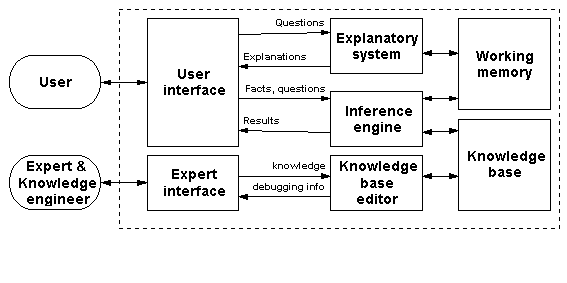 Reference - Negnevitsky, Artificial Intelligence: A guide to intelligent systems, 2nd Edition, Addison Wesley
Components of Expert System
The inference engine and knowledge base are separated because:
the reasoning mechanism needs to be as stable as possible;
the knowledge base must be able to grow and change, as knowledge is added;
this arrangement enables the system to be built from, or converted to, a shell.
Reference - Negnevitsky, Artificial Intelligence: A guide to intelligent systems, 2nd Edition, Addison Wesley
Components of Expert Systems
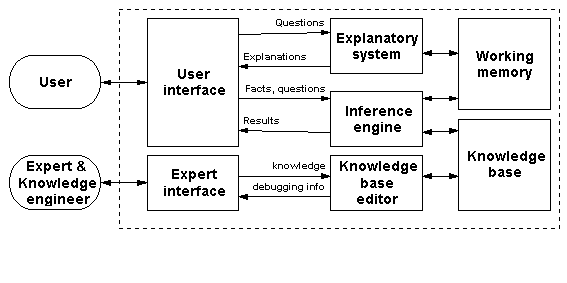 Explanatory System
Expert system must be able to explain its results
It gives the user confidence in the system
It assists with debugging
Reference - Negnevitsky, Artificial Intelligence: A guide to intelligent systems, 2nd Edition, Addison Wesley
Components of Rule-Based Expert Systems
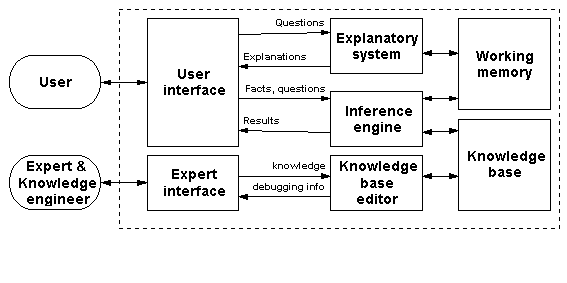 Reference - Negnevitsky, Artificial Intelligence: A guide to intelligent systems, 2nd Edition, Addison Wesley
Additional Components
External Interface
External Data, Files, Programs in conventional programming languages
Developer Interface
Knowledge Base Editors, Debugging Aids, Input/Output Facilities
Reference - Negnevitsky, Artificial Intelligence: A guide to intelligent systems, 2nd Edition, Addison Wesley
[Speaker Notes: Shells : generally have text editor, or some sort of auditing mechanism to keep track of changes

Debugging aids, tracing facilities, break packages. 
Input/Output : runtime knowledge acquisition – get information not currently in db]
Characteristics of Expert System
Built to perform at human expert level in narrow, specialised domain
High-quality performance
Timely solutions
Use Heuristics to guide reasoning 
Explanation Capability
Enables system to review reasoning and explain decisions
Traces rules fired
Employ Symbolic Reasoning
Can work with incomplete data
Can make mistakes
Knowledge separated from Processing
Reference - Negnevitsky, Artificial Intelligence: A guide to intelligent systems, 2nd Edition, Addison Wesley
[Speaker Notes: No matter how fast it solves the problem, user will not be satisfied if result is wrong.
Speed is important however. Needs to be timely

Explanation: human like explanation is not really possible since it requires basic understanding of domain. Sequence of rules does not justify conclusion but can attach fundamental principles of each domain  expressed as text to each rule stored in the knowledge base. 
Explanation may not be essential for all expert systems. Conclusion may be self-explanatory to other experts in the domain. Rule-tracing may be sufficient. Others may demand more complete explanation

Employ symbolic reasoning when problem solving. Symbols are used to represent different types of knowledge such as facts or concepts and rules. Expert systems are build for knowledge processing so can deal with qualitative data.

Unlike conventional programs, expert systems do not follow a prescribed set of steps. They permit inexact reasoning and can deal with incomplete, uncertain or fuzzy knowledge.

Can expert systems make mistakes ? Yes
Does this mean that conventional programs are better – they don’t make mistakes, programmers do
Conventional programs only tackle problems if data is complete and exact
If it isn’t conventional program will provide either no solution or an inaccurate one.

Knowledge is separate : conventional programming language is a mixture of both data and control. Leads to difficulties understanding and reviewing the program. Changes in code may affect both knowledge and data. 
Simply add a new rule to the database, Each rule adds new knowledge, makes system smarter but processing does not change.]
Distinctive features of expert systems
Conventional computer programs are built around algorithms
reasoning strategies which are guaranteed to find the solution to whatever the problem is, if there is such a solution. 
For the large, difficult problems, it may be necessary to employ heuristics
strategies that often lead to the correct solution, but which also sometimes fail. 
If the heuristic does fail, 
problem solver must either pick another heuristic, or know that it is appropriate to give up.
Reference - Negnevitsky, Artificial Intelligence: A guide to intelligent systems, 2nd Edition, Addison Wesley
Distinctive features of expert systems
Large solution spaces. 
One way to treat a problem is to describe the system concerned as a state space – 
a collection of states that it can get into, with a description of the transitions that take you from one state to another. 
Some of these states are solutions to the problem. 
Solving a problem means searching in a systematic way until you have found a path from the start state to a goal state.
Reference - Negnevitsky, Artificial Intelligence: A guide to intelligent systems, 2nd Edition, Addison Wesley
Distinctive features of expert systems
Multiple solutions. 
In interpretation and design problems, there may be many millions of possible solutions to the problem as presented. 
It is not possible to consider each one in turn, to find the right (or best) solution; heuristically-guided search is required.
In planning or design tasks, a single solution will probably be enough.  
In diagnostic tasks, all possible solutions are probably needed.
Reference - Negnevitsky, Artificial Intelligence: A guide to intelligent systems, 2nd Edition, Addison Wesley
Distinctive features of expert systems
Reasoning with uncertainty. 
Rules in the knowledge base may only express a probability that a conclusion follows from certain premises, rather than a certainty. 
Particularly true of medicine and other life sciences. 
Knowledge base must reflect this uncertainty
Inference engine must process the uncertainties to give conclusions that are accompanied by a likelihood that they are true or correct.
Tentative reasoning. 
Assumptions - for instance, about the reliability of a piece of evidence - may have to be abandoned part way through the reasoning process
Reference - Negnevitsky, Artificial Intelligence: A guide to intelligent systems, 2nd Edition, Addison Wesley
Distinctive features of expert systems
Time-varying data. 
In a monitoring task, the situation evolves over time, and pieces of data do not remain reliable.
Noisy data. 
items of data may be wrong and have appeared by accident
or correct items of data may have been missed out by accident.
Reference - Negnevitsky, Artificial Intelligence: A guide to intelligent systems, 2nd Edition, Addison Wesley
Reference - Negnevitsky, Artificial Intelligence: A guide to intelligent systems, 2nd Edition, Addison Wesley
Capabilities of Expert Systems
Strategic goal setting
Explore impact of strategic goals
Planning
Impact of plans on resources
Integrate general design principles and manufacturing limitations
Design
Decision making
Provide advise on decisions
Quality control and monitoring
Monitor quality and assist in finding solutions
Diagnosis
Look for causes and suggest solutions
Reference - Negnevitsky, Artificial Intelligence: A guide to intelligent systems, 2nd Edition, Addison Wesley
When to Use an Expert System
Provide a high potential payoff or significantly reduced downside risk
Capture and preserve irreplaceable human expertise
Provide expertise needed at a number of locations at the same time or in a hostile environment that is dangerous to human health
Provide expertise that is expensive or rare
Develop a solution faster than human experts can
Provide expertise needed for training and development to share the wisdom of human experts with a large number of people
Reference - Negnevitsky, Artificial Intelligence: A guide to intelligent systems, 2nd Edition, Addison Wesley
Limitations of Expert Systems
Limited to relatively narrow problems
Cannot readily deal with “mixed” knowledge
Possibility of error
Cannot refine own knowledge base
Difficult to maintain
May have high development costs
Raise legal and ethical concerns
Reference - Negnevitsky, Artificial Intelligence: A guide to intelligent systems, 2nd Edition, Addison Wesley
Applications of Expert Systems
Credit granting
Information management and retrieval
AI and expert systems embedded in products
Plant layout
Hospitals and medical facilities
Help desks and assistance
Employee performance evaluation
Loan analysis
Virus detection
Spam filtering
Repair and maintenance
Shipping
Marketing
Reference - Negnevitsky, Artificial Intelligence: A guide to intelligent systems, 2nd Edition, Addison Wesley
Expert System Shell
Expert system without the knowledge
Must add knowledge in form of rules 
User must provide relevant data to solve a problem
Reference - Negnevitsky, Artificial Intelligence: A guide to intelligent systems, 2nd Edition, Addison Wesley
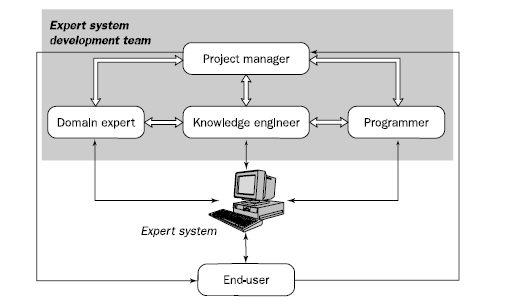 Reference - Negnevitsky, Artificial Intelligence: A guide to intelligent systems, 2nd Edition, Addison Wesley